OIMU
IMPERI
Prof.Anders Dysvik
Grunnlag:
7000 ansatte i 331 Norske bedrift
21 store bedrifter i USA
+
+
+
Bedrifter med velutviklet OIMU(opplevd investering i medarbeiderutvikling) 
    har 38% bedre resultater enn de som ikke har fokus på å utvikle sine ledere 
    og medarbeidere!
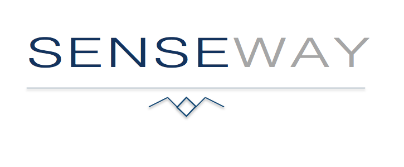 IMPERI
Prof.Anders Dysvik
Grunnlag:
7000 ansatte i 331 Norske bedrift
21 store bedrifter i USA
+
+
+
Dårlig målstyring, men god OIMU
Kvalitet/EBIT
støtte
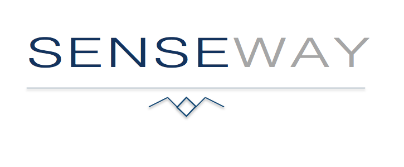 IMPERI
Prof.Anders Dysvik
Grunnlag:
7000 ansatte i 331 Norske bedrift
21 store bedrifter i USA
+
+
+
Ekstrem målstyring med dårlig OIMU
Er DØDELIG!!
Kvalitet/EBIT
-/+
-/+
støtte
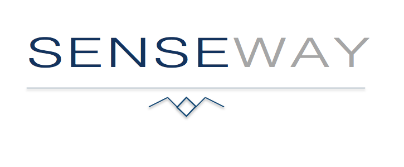